Внеклассное мероприятие во 2 классе
«Наши проекты. Пишем письмо Деду Морозу»
Где живет Дедушка Мороз?
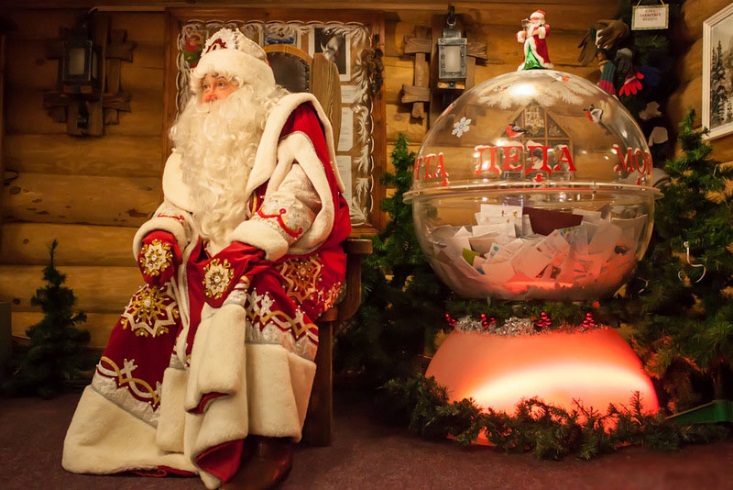 Великий Устюг – родина Деда Мороза
Расположение на карте поселка Дедушки Мороза
Ворота в резиденцию Деда Мороза
Большой гостеприимный дом Дедушки Мороза
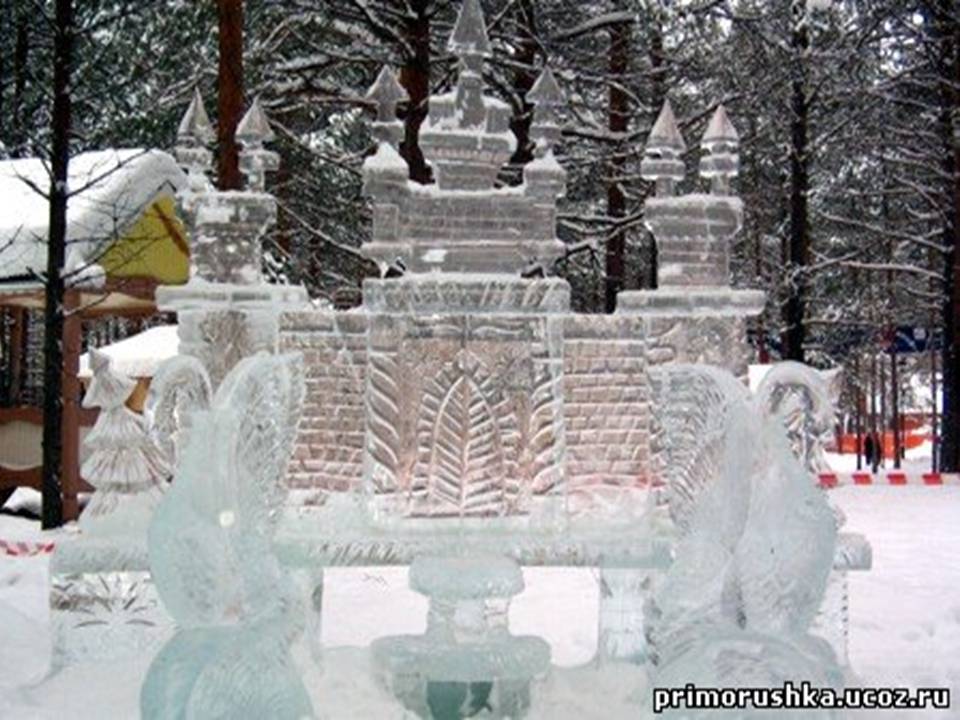 Дом Дедушки Мороза
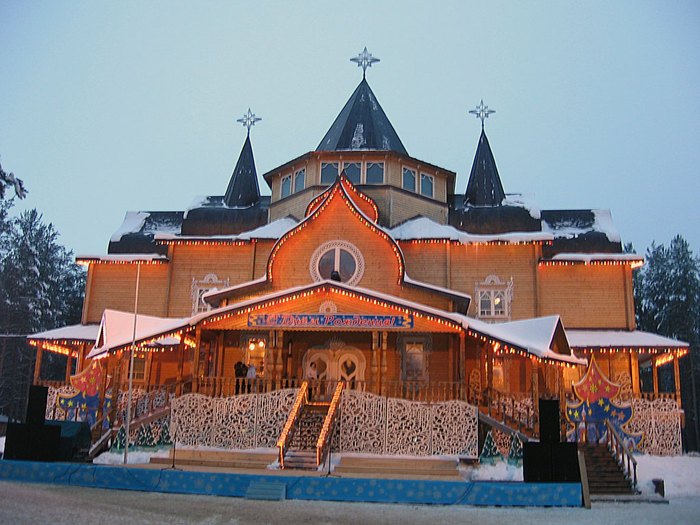 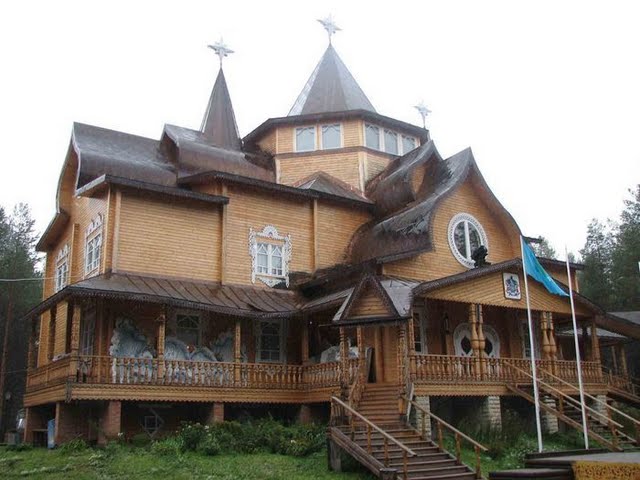 В доме ровно 12 комнат
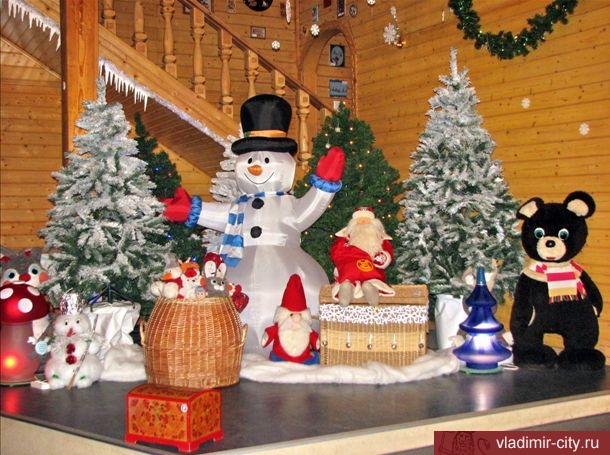 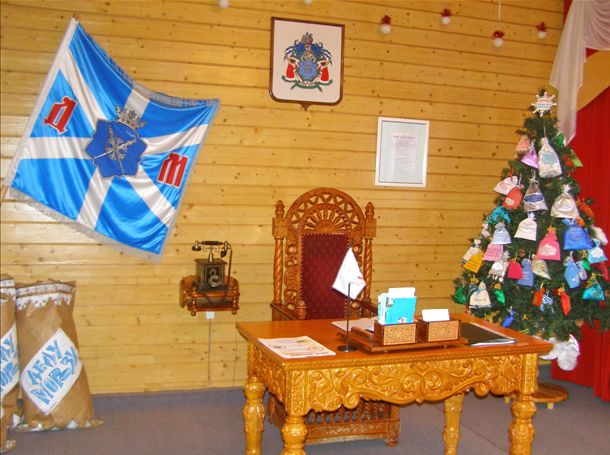 Тронный зал
Тронный зал
Костюмы Деда Мороза
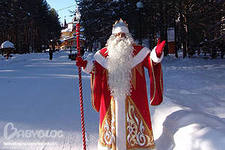 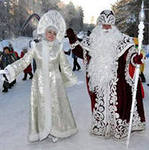 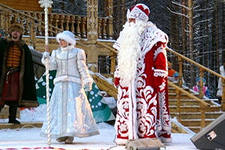 Кабинет Деда Мороза
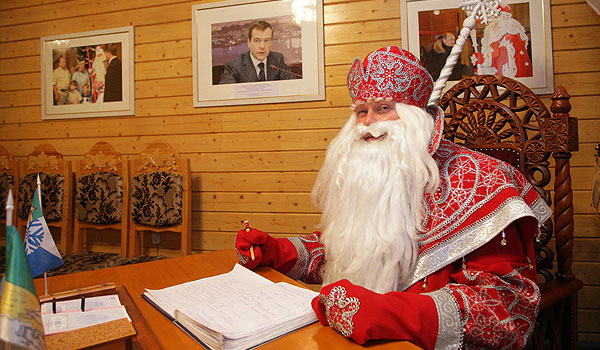 Спальня Деда Мороза
Почта Дедушки Мороза
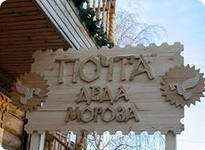 Теперь мы знаем адрес Деда Мороза
Спасибо за внимание.